Pruche du Canada fait par Noémie Giguère
Pruche de l'Est    Tsuga canadensis
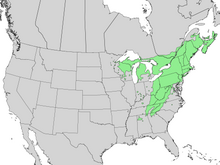 utilisation
Le bois de la pruche du Canada peut être employé pour fabriquer des boîtes, des caisses et de la pâte à papier.